Jermyn Borough 	Council Meeting
03/31/2025
Meeting Agenda
March 31, 2025
 
CALL TO ORDER
PLEDGE OF ALLEGIANCE
ROLLS CALL
PREVIOUS MEETING MINUTES
TREASURER REPORT/BILLS PAYABLE
SECRETARY REPORT
CORRESPONDENCE
PUBLIC COMMENT
PROFESSIONAL REPORTS-POLICE, FIRE, SOLICITOR, ZONING, ENGINEER, TAX COLLECTOR, MAYOR
COMMITTEE REPORTS-SAFETY, PLANNING, FINANCE, SHADE TREE, REC, MS4, DPW
BID OPENING FOR JERMYN PAVING PROJECT 
IRON NEBULA IT
RESOLUTION AUTISTIC SIGNS LACKAWANNA AVE.
NORLACK MEETING
NEW BUSINESS
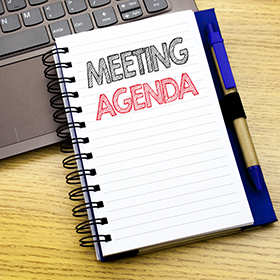 Treasurer’s report
3/31/2025
ASSETS
Checking/Savings
American Rescue Plan Fund 	94,582.19
Capital Reserve - DPW 		1,083.69
Capital Reserve - Police 		6,409.82
Crime Watch Fund 			222.69
General Fund - Community 	34,435.46
General Fund - FNB 			3,723.67
Holiday Lights Fund 			400.59
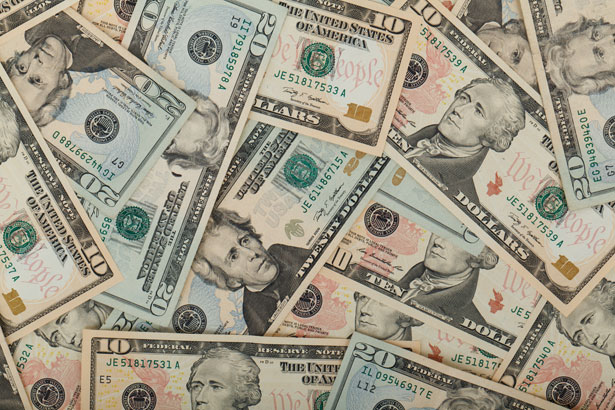 Treasurer’s report
Investment - General Fund 	1,129.45
Investment - Liquid Fuels 		24,868.09
Investment - Paving Fund 		1,141.20
Investment - Recycling 		124.72
Investment - Refuse 			177.85
Liquid Fuels - FNB 			61,458.41
Petty Cash 					194.00
Recreations Fund 			29,637.15
Recycling - Community 		6,396.07
Refuse Checking - FNB 		28,338.84

Total Checking/Savings 		294,323.89
Treasurer’s report
200000 · Accounts Payable 	15,779.27			
Long Term Debt      80,180.58
MS4 Minute
https://www.youtube.com/watch?v=sBhzpZD8i8s
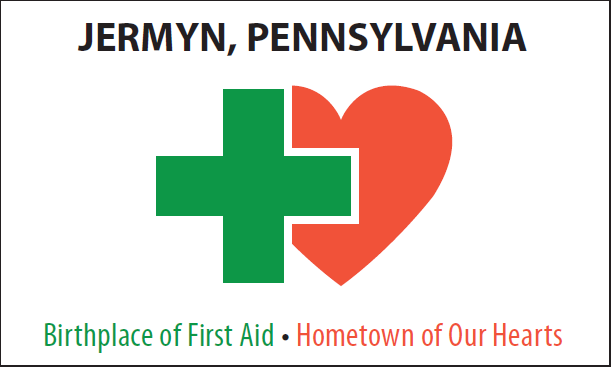